Methods and challenges in the analysis of admixed human genomes
Simon Gravel
Stanford University
An individual is admixed if its ancestors from G generations ago belong to distinct groups.
Map from National Geographic
Admixed populations are underrepresented in medical genetics
96% of participants in genome-wide association studies are of European origin, because of 
Geography/politics
Europeans are a model organism
“More statistically uniform”
Goals
Develop detailed quantitative models of human evolution
Understand the impact of gene flow on genetic diversity patterns
Empower medical association studies
Everyone is admixed
Yoruba-European
Gravel et al, PNAS 108, 11983 (2011)
[Speaker Notes: Legend details
Animate?
Pick relevant ones
Clarify label
Increase font size
Han]
Global population structure
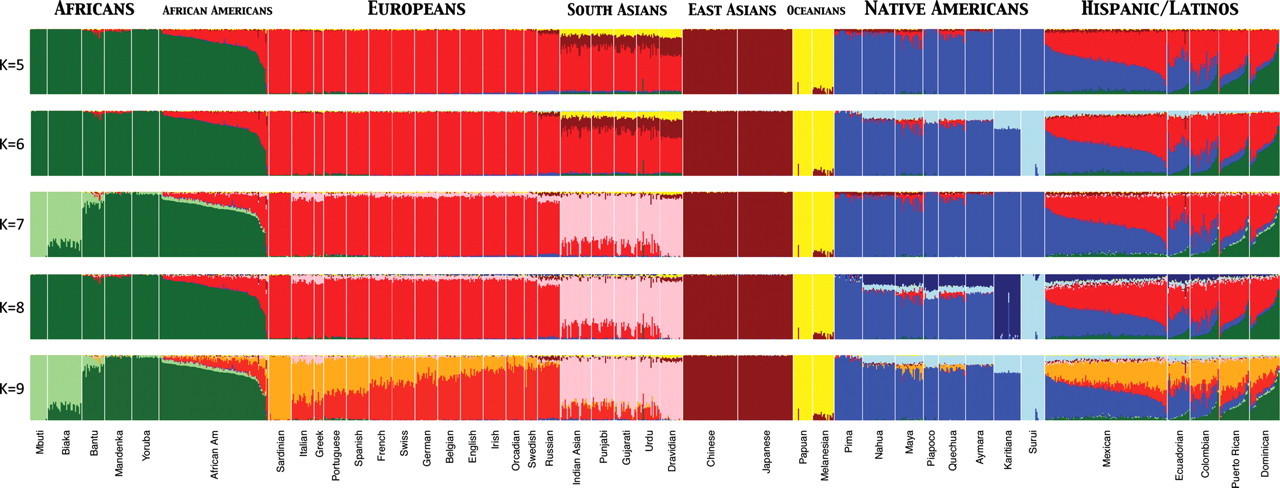 Henn*, Gravel*, et al, Hum. Mol. Genet. 19, R221 (2010)
[Speaker Notes: Population structure of worldwide human populations. Individual ancestry proportions are shown for 1112 individuals from 42 different populations globally distributed (from left to right: 114 Africans, 100 African-Americans, 255 Europeans, 108 South Asians, 100 East Asians, 36 Oceanians, 186 Native Americans and 212 Hispanic/Latinos). Each individual is represented by a vertical line on each barplot and sorted in the same order across panels. A clustering algorithm (implemented in ADMIXTURE) was used to infer global genome estimates from K = 5 up to K = 9 ancestral populations per individual. At K = 5 clusters roughly correspond to continental regions and at K = 9 fine-scale subcontinental structure can be detected (note the South–North gradient in Europeans and the light blue component decreasing from North to South in Native Americans). Admixed populations such as African-Americans and Hispanic/Latinos show dramatic variation in admixture proportions between individuals within populations and among populations. The plot was generated using 73 901 autosomal SNP markers by intersecting genome-wide genotype data from four publicly available data sets [i.e. HGDP (7), POPRES (26), data from Mao et al. (55) and data from Bryc et al. (21)].]
Wright-Fisher Simulations
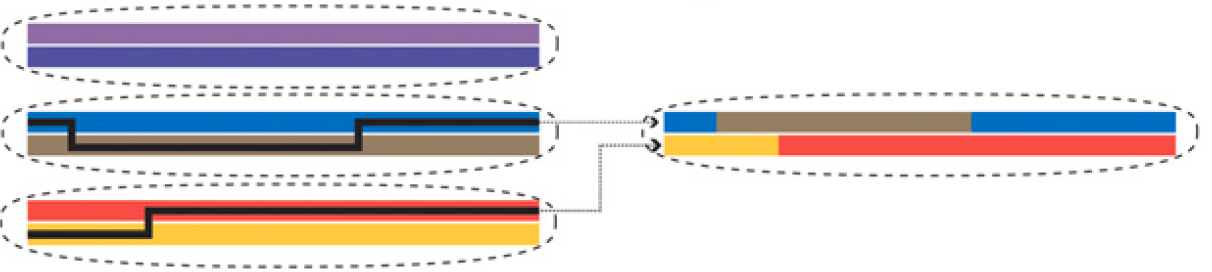 Variance in ancestry across individuals:simulations
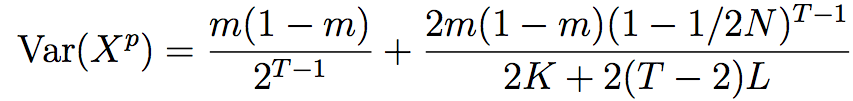 Variance in ancestry across individuals:Models
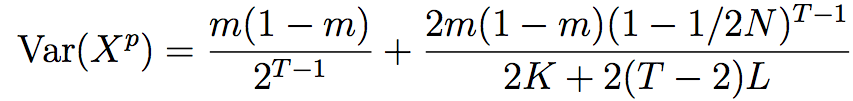 Variance in ancestry across individuals:Models
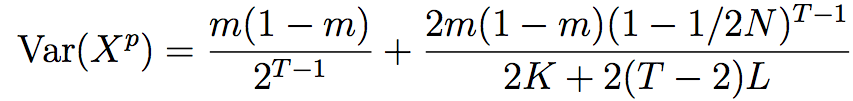 Variance in ancestry across individuals:Models
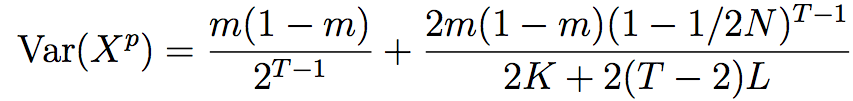 Variance in ancestry across individuals:Models
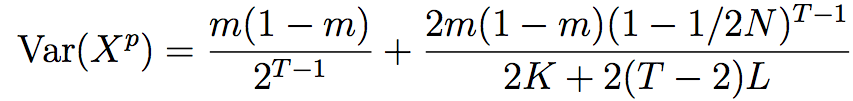 Ancestry Varies Along The Genome
Mexican-American
Local ancestry inferred from phased HapMap3 SNPs
88% Native American, 11% European, and 1.5% African segments
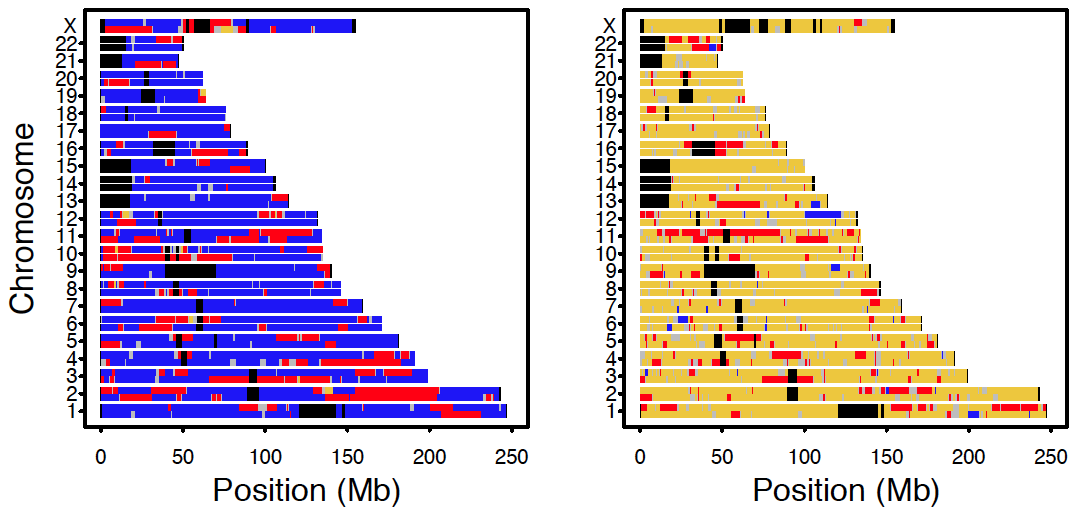 African
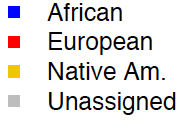 European
Native American
Unassigned
Assembly gap
Kidd*, Gravel* et al (in Review)
[Speaker Notes: Give % Genome Stats…]
Ancestry Varies Along The Genome
ASW1
MXL1
Mexican
African-American
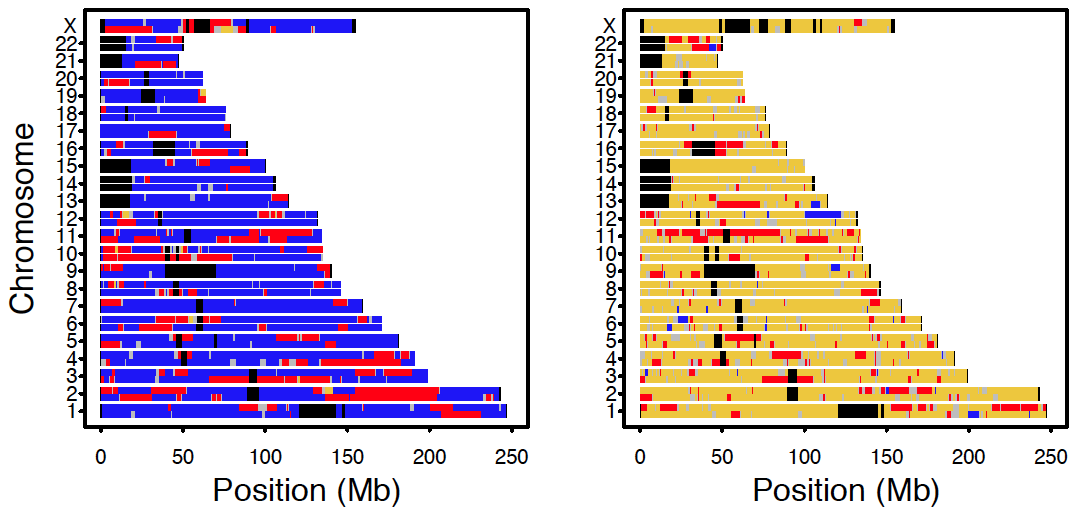 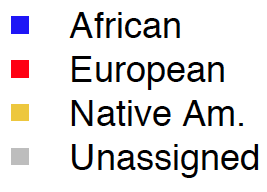 Kidd*, Gravel* et al (in Review)
[Speaker Notes: Give % Genome Stats…]
Modeling ancestry tracts using a Markov model
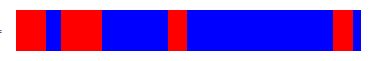 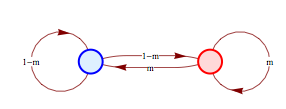 T1
Each recombination occurs independently, giving rise to 
a Poisson process.
(Work in genetic units)
Gravel S, Genetics 191, 607 (2012)
[Speaker Notes: Fonts]
More complex demographic histories can be modeled via multiple-state Markov model
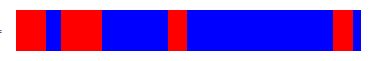 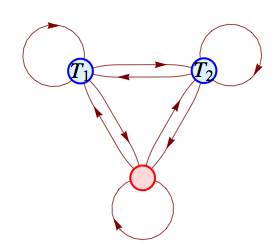 T1
T2
The entire demographic history contained in the transition matrix
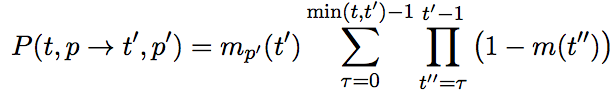 Gravel S, Genetics 191, 607 (2012)
Markov model vs simulation
Gravel S, Genetics 191, 607 (2012)
Evidence for continuous gene flow
African-Americans
Mexican-Americans
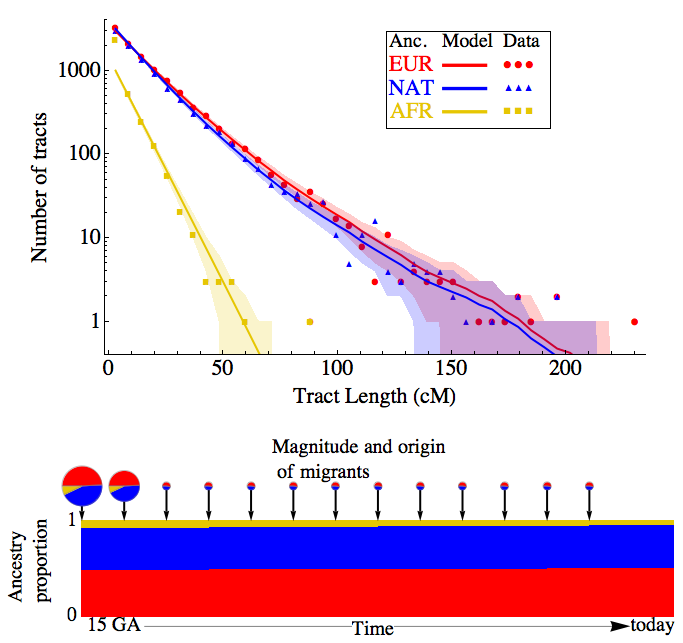 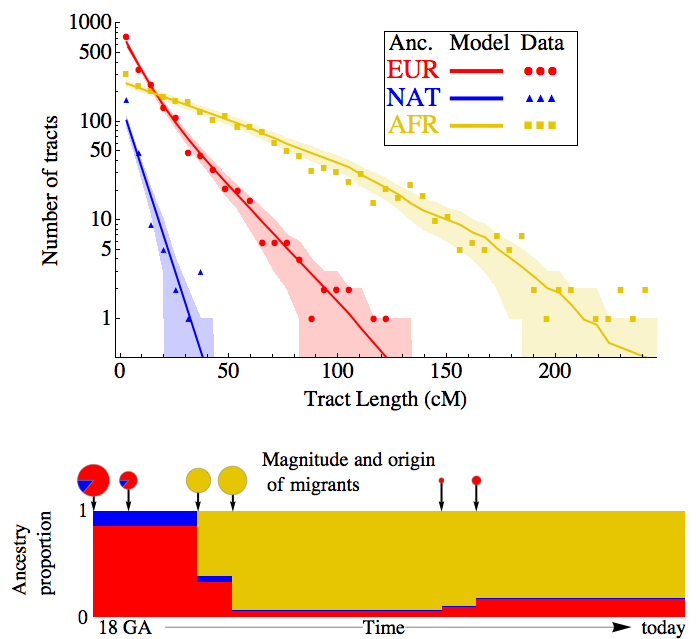 18 GA
15 GA
Gravel S, Genetics 191, 607 (2012)
Kidd*, Gravel* et al (in Review)
Summary
Proposed detailed models of linkage patterns 	in admixed populations
Found evidence for continuous gene flow 			in many populations
We can learn about recent admixture, and older demography of highly admixed populations
Results are consistent with historical records
Challenges
Finer scale admixture:
Local ancestry assignment difficult/impossible
Large number of source populations
Population genetics
Expand single-population, panmictic models to models with population structure
Medical genetics 
Facilitate inclusion of all individuals in medical association studies
Thanks to
Stanford
Carlos Bustamante
Jake Byrnes
Brenna Henn
Jeff Kidd
Andres Moreno
Patricia Ortiz-Tello
Fouad Zakharia
NHLBI exome sequencing project
1000 Genomes Project
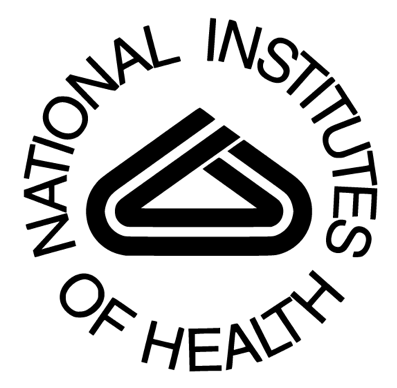 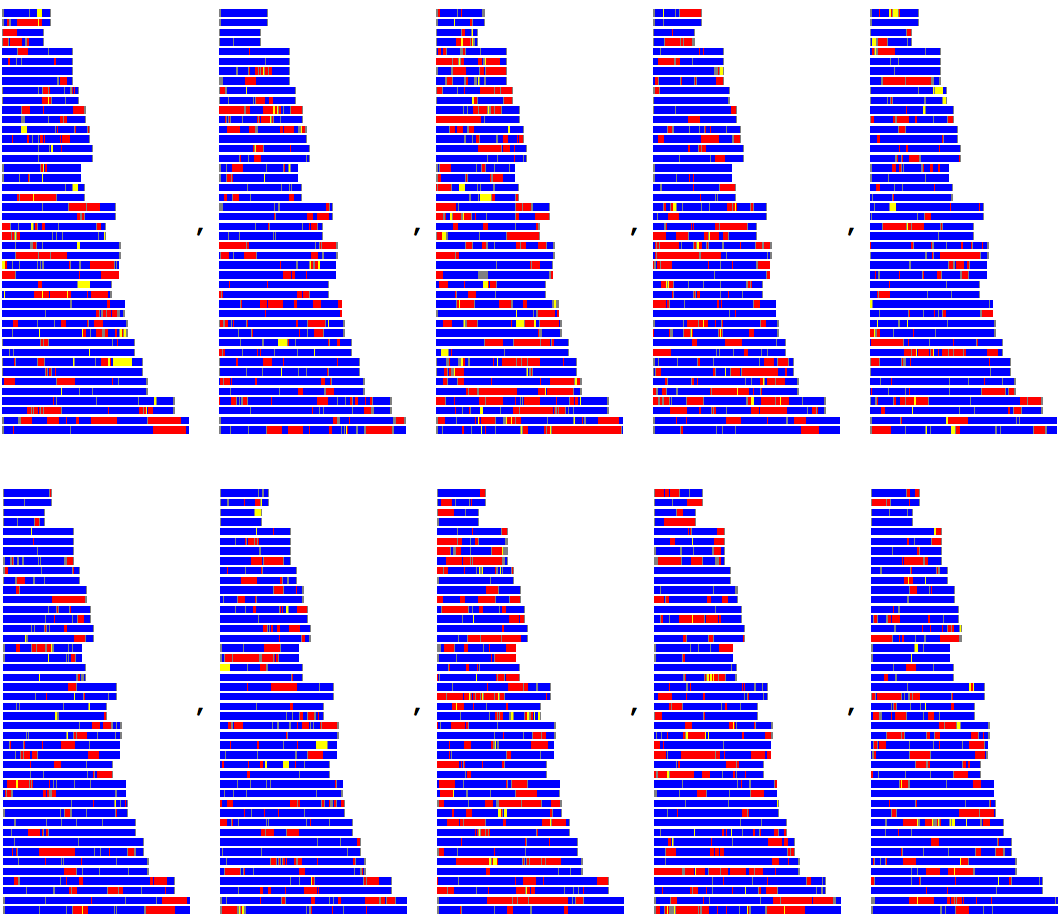 Ancestry statistics
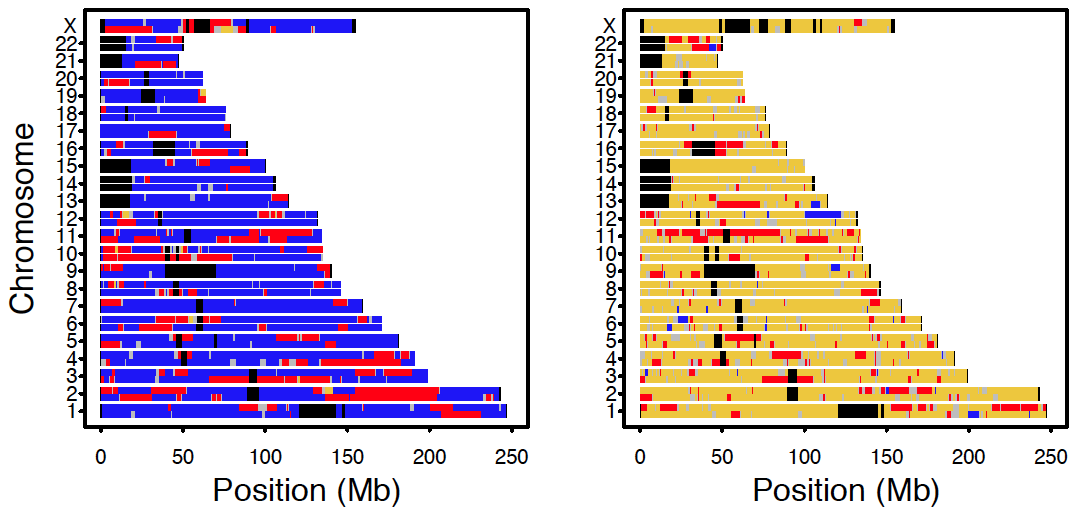 Global Ancestry
Tract Lengths
X-vs-Autosomes
Variance across individuals
Local ancestry fluctuations
Demography of source populations
Kidd*, Gravel* et al (in Review)
Modeling the admixture process
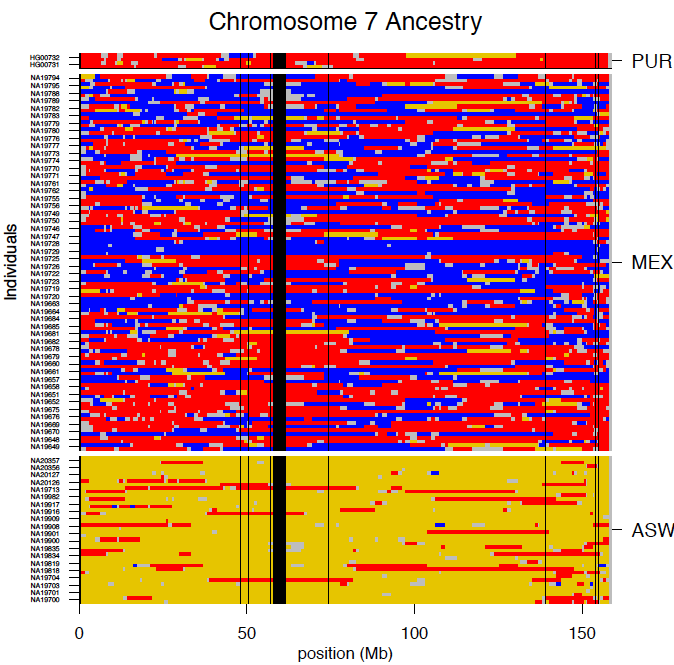 Individuals
Kidd*, Gravel* et al (in Review)
Position (Mb)
Demography estimates using coalescent approach
Effective population size (x104)
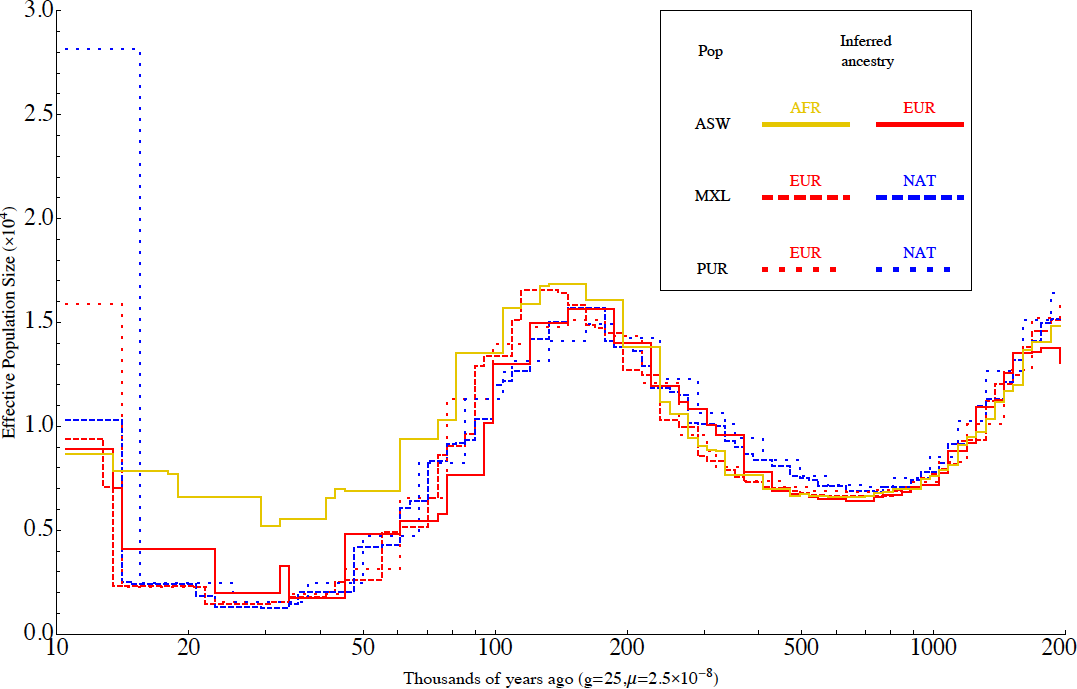 2000
Thousands of years ago
Kidd*, Gravel* et al (in Review)
Analyzing admixed populations
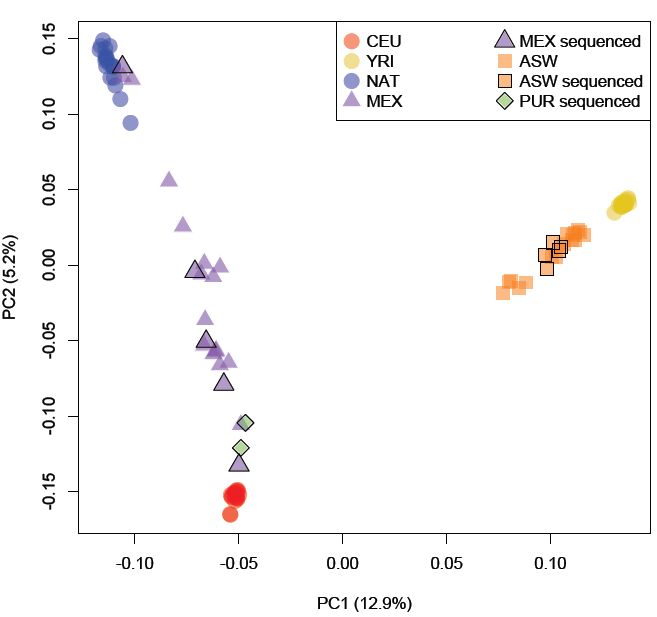 Native Americans
European
Yorubans
Mexicans
African Americans (ASW)
African-Americans
Puerto Ricans
West African
Europeans
25
Kidd*, Gravel* et al (in Review)
[Speaker Notes: Explicit legends

Principle components analysis including the HapMap 3 Mexicans and African
Americans. After filtering for autosomal markers and reduced LD, this PCA was performed
on 673K SNPs.]
Comparing with slave trade records
Slave Trade [1500-1860]
Hernan Cortes [1519]
North America
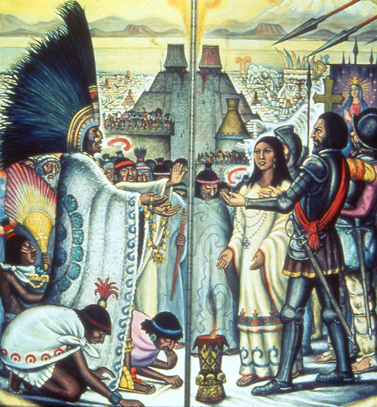 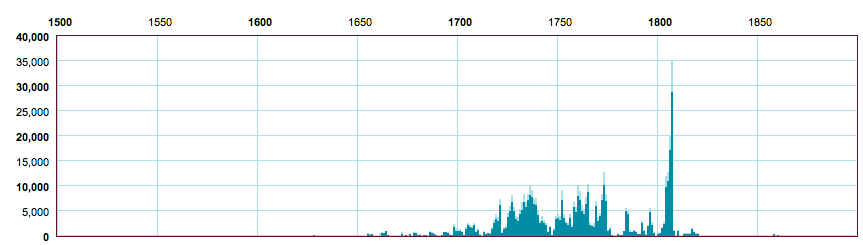 Spanish Central America
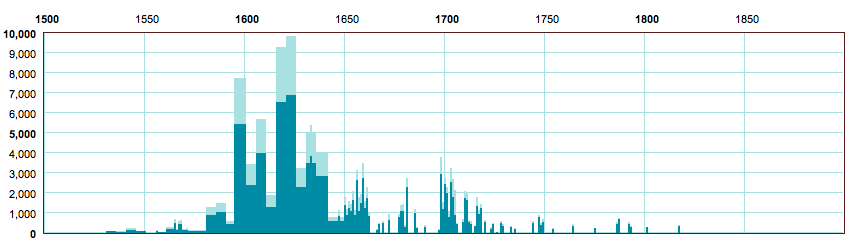 The simplest model of admixture
T1
time